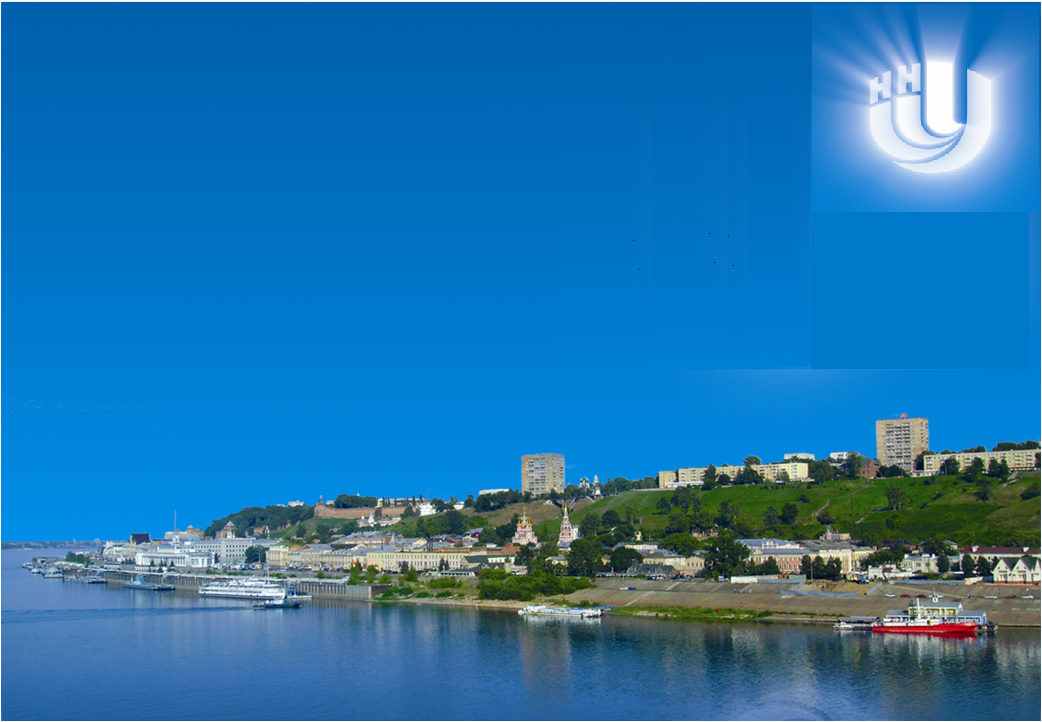 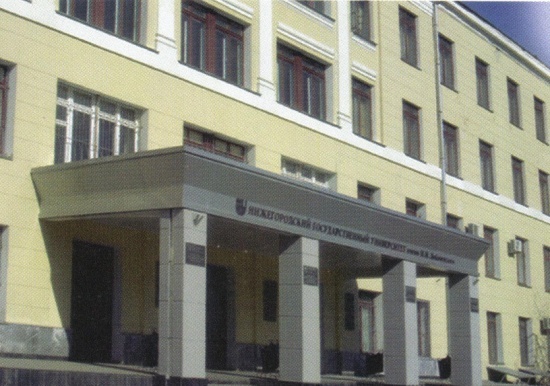 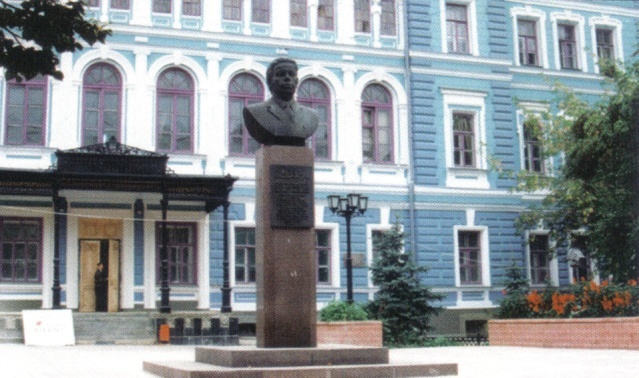 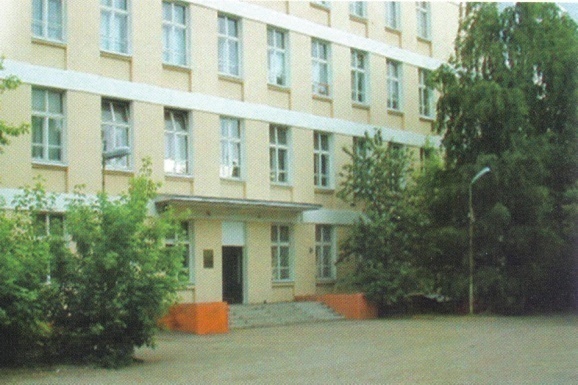 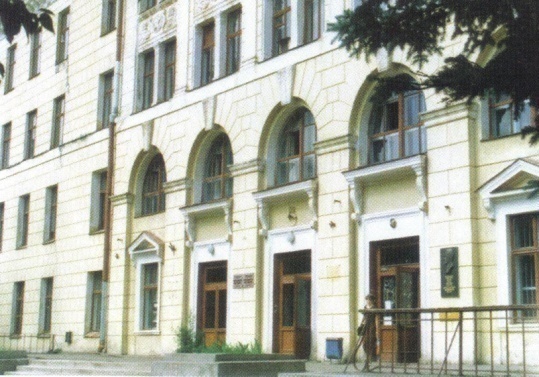 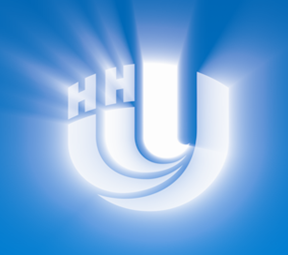 Нижегородский государственный университет им. Н.И. Лобачевского 
Институт информационных технологий, математики и механики
Учебный курс
Методы программирования - 2
Учебный курс:
Методы программирования - 2
Тема 3.3:
Представление таблиц с использованием деревьев поиска
Гергель В.П., профессор ,директор института ИТММ
Содержание
Глава 3. Организация доступа по имени
3.3. Представление таблиц с использованием деревьев поиска
Общая характеристика подхода
Понятие деревьев поиска
Структура хранения
Реализация (схема наследования, алгоритмы обхода)
Выполнение операций (поиск, вставка, удаление, итератор)
Оценка эффективности
3.3А. Сбалансированные деревья поиска
Понятие сбалансированного дерева
Балансировка дерева при вставке новых узлов
Вопросы для обсуждения
ИТММ ННГУ, 2002-2015
Представление таблиц с использованием деревьев поиска
3 из 56
3.3. Представление таблиц с использованием деревьев поиска…
1. Общая характеристика подхода
Сложность вставки и удаления в упорядоченных таблицах вызвана использованием непрерывной памяти, что приводит, как следствие, к необходимости перепаковок данных
Устранение перепаковок возможно только при использования списковой памяти, но в этом случае теряется возможность прямого доступа к данным
Достижение эффективности двоичного поиска при списковой структуре хранения требует прямого доступа к звену со средней записью таблицы; из этого звена должна существовать возможность доступа (указатели) к средним звеньям левой и правой частей таблицы и т.д.
ИТММ ННГУ, 2002-2015
4 из 56
Представление таблиц с использованием деревьев поиска
3.3. Представление таблиц с использованием деревьев поиска…
1. Общая характеристика подхода
"Вычисленная" структура хранения является деревом поиска
ИТММ ННГУ, 2002-2015
5 из 56
Представление таблиц с использованием деревьев поиска
3.3. Представление таблиц с использованием деревьев поиска…
2. Понятие деревьев поиска…
Определение 3.7. Связный граф без циклов называется деревом. 
Определение 3.7'. Структура типа дерева (древовидная структура) с базовым типом T – это
   - либо пустая структура,
   - либо узел (вершина) со значением типа T, с которым связано конечное число древовидных структур (поддеревьев) с базовым типом T.
ИТММ ННГУ, 2002-2015
6 из 56
Представление таблиц с использованием деревьев поиска
3.3. Представление таблиц с использованием деревьев поиска…
2. Понятие деревьев поиска…
Известны несколько различных способов изображения деревьев
A
   B
      E
   C
      F
      G
   D
      H
(A(B(E),C(F,G),D(H))
ИТММ ННГУ, 2002-2015
7 из 56
Представление таблиц с использованием деревьев поиска
3.3. Представление таблиц с использованием деревьев поиска…
2. Понятие деревьев поиска…
Определение 3.7-1. Узел y, который находится непосредственно под узлом x (т.е. есть ребро (x,y)), называется (непосредственным) потомком x, а x называется (непосредственным) предком y.
Определение 3.7-2. Узел, у которого нет предков, называется корнем. 
Определение 3.7-3. Узел, у которого нет потомков, называется листом.
Определение 3.7-4. Число ветвей (ребер), которые нужно пройти, чтобы продвинуться от корня к узлу x, называется длиной пути к x.
ИТММ ННГУ, 2002-2015
8 из 56
Представление таблиц с использованием деревьев поиска
3.3. Представление таблиц с использованием деревьев поиска…
2. Понятие деревьев поиска…
Определение 3.7-5. Узлы с одинаковой длиной пути образуют уровень (ярус) дерева. Корень расположен на уровне 1, его потомки на уровне 2 и т.д. (принято изображать узлы дерева  одного и того же уровня на одной горизонтальной прямой) .
Определение 3.7-6. Максимальный уровень дерева называется  его глубиной. 
Определение 3.7-7. Число непосредственных потомков узла называется степенью узла. Максимальная степень всех узлов есть степень дерева.
ИТММ ННГУ, 2002-2015
9 из 56
Представление таблиц с использованием деревьев поиска
3.3. Представление таблиц с использованием деревьев поиска…
2. Понятие деревьев поиска
Определение 3.7-8. Упорядоченное дерево – это дерево, у которого ветви каждого узла упорядочены.
Определение 3.7-9. Упорядоченное дерево степени 2 называется бинарным деревом.
Определение 3.7-10. Если для любой вершины бинарного дерева значения в левом потомке меньше значения узла, а значение в правом потомке больше значения узла, то такое дерево называется деревом поиска.
ИТММ ННГУ, 2002-2015
10 из 56
Представление таблиц с использованием деревьев поиска
3.3. Представление таблиц с использованием деревьев поиска…
3. Структура хранения
class TTreeNode : public TTabRecord {
  protected: // указатели на поддеревья
    PTTreeNode pLeft, pRight;
  public:
    TTreeNode ( TKey k="", PTDatValue pVal=NULL,
      PTTreeNode pL=NULL, PTTreeNode pR=NULL );
    PTTreeNode  GetLeft  ( void ) const; 
    PTTreeNode  GetRight ( void ) const;
};
ИТММ ННГУ, 2002-2015
11 из 56
Представление таблиц с использованием деревьев поиска
3.3. Представление таблиц с использованием деревьев поиска…
4. Реализация – схема наследования
Абстрактный базовый класс – спецификации методов таблицы
Класс, обеспечивающий представление таблиц при помощи деревьев поиска
ИТММ ННГУ, 2002-2015
12 из 56
Представление таблиц с использованием деревьев поиска
3.3. Представление таблиц с использованием деревьев поиска…
4. Реализация – алгоритмы обхода…
Обработка дерева – выполнение необходимой операции для каждой узла дерева
 Реализация подобного типа действий предполагает умение обхода (обхода) дерева
Представим дерево в общем виде                               T – top (корень)                               L – left (левое поддерево)                                R – right (правое поддерево)
Тогда возможны следующие варианты обхода
T, L, R – сверху вниз
L, T, R – слева направо
L, R, T – снизу вверх
4. T, R, L – сверху вниз
5. R, T, L – справа налево
6. R, L, T  – снизу вверх
ИТММ ННГУ, 2002-2015
13 из 56
Представление таблиц с использованием деревьев поиска
3.3. Представление таблиц с использованием деревьев поиска…
4. Реализация – алгоритмы обхода…
Пример: Представление арифметического выражения в виде бинарного дерева
(a+b/c)*(d-e*f)
Сверху вниз TLR*+a/bbc-d*ef - префиксная
Слева направо LTR(a+b/c)*(d-e*f) - инфиксная
 Снизу вверх LRTabc/+def*-* - постфиксная
ИТММ ННГУ, 2002-2015
14 из 56
Представление таблиц с использованием деревьев поиска
3.3. Представление таблиц с использованием деревьев поиска…
4. Реализация – алгоритмы обхода
Пример: Печать значений дерева поиска 
                 (схема LTR, рекурсия)
void TTreeTable :: PrintTreeTab(ostream &os, PTTreeNode pNode) {
  if ( pNode != NULL ) { // печать дерева с вершиной pNode
    PrintTreeTab(os,pNode->pLeft);
    pNode->Print(os); os << endl;
    PrintTreeTab(os,pNode->pRight);
  }
}
ИТММ ННГУ, 2002-2015
15 из 56
Представление таблиц с использованием деревьев поиска
3.3. Представление таблиц с использованием деревьев поиска…
5. Выполнение операций – поиск…
Пример: Поиск записи с ключом 8
ИТММ ННГУ, 2002-2015
16 из 56
Представление таблиц с использованием деревьев поиска
3.3. Представление таблиц с использованием деревьев поиска…
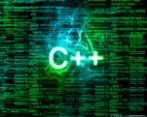 5. Выполнение операций – поиск…
ИТММ ННГУ, 2002-2015
17 из 56
Представление таблиц с использованием деревьев поиска
3.3. Представление таблиц с использованием деревьев поиска…
5. Выполнение операций – поиск…
// поиск в дереве поиска - рекурсия
PTTreeNode 
 FindRecord(TKey k,PTTreeNode pNode){
 if ( pNode != NULL ) { // лист
  if ( pNode->Key < k ) // вправо
    pNode = FindRecord(k,pNode->Right);
  if ( pNode->Key > k ) // влево
    pNode = FindRecord(k,pNode->Left);
 }
 return pNode;
}
ИТММ ННГУ, 2002-2015
18 из 56
Представление таблиц с использованием деревьев поиска
3.3. Представление таблиц с использованием деревьев поиска…
5. Выполнение операций – поиск…
Введение барьера
ИТММ ННГУ, 2002-2015
19 из 56
Представление таблиц с использованием деревьев поиска
3.3. Представление таблиц с использованием деревьев поиска…
5. Выполнение операций – поиск…
Введение барьера
// поиск в дереве поиска - рекурсия
PTTreeNode 
 FindRecord(TKey k,PTTreeNode pNode){
 if ( pNode->Key < k ) // вправо
   pNode = FindRecord(k,pNode->Right);
 if ( pNode->Key > k ) // влево
   pNode = FindRecord(k,pNode->Left);
 return (pNode==pBarrier) ? NULL : pNode;
}
ИТММ ННГУ, 2002-2015
20 из 56
Представление таблиц с использованием деревьев поиска
3.3. Представление таблиц с использованием деревьев поиска…
5. Выполнение операций – вставка…
Поиск до тупика и вставка (ключ 7)
ИТММ ННГУ, 2002-2015
21 из 56
Представление таблиц с использованием деревьев поиска
3.3. Представление таблиц с использованием деревьев поиска…
5. Выполнение операций – удаление…
Удаление листа (ключ 12)
ИТММ ННГУ, 2002-2015
22 из 56
Представление таблиц с использованием деревьев поиска
3.3. Представление таблиц с использованием деревьев поиска…
5. Выполнение операций – удаление…
Удаление узла с одним потомком (ключ 15)
ИТММ ННГУ, 2002-2015
23 из 56
Представление таблиц с использованием деревьев поиска
8
3.3. Представление таблиц с использованием деревьев поиска…
5. Выполнение операций – удаление
Удаление узла с двумя потомком (ключ 10)
ИТММ ННГУ, 2002-2015
24 из 56
Представление таблиц с использованием деревьев поиска
3.3. Представление таблиц с использованием деревьев поиска…
5. Выполнение операций – итератор…
Схема обхода LTR, нерекурсивный вариант
Неиспользованные узлы пути до текущей вершины запоминаются в стеке (фиксатор пути)
ИТММ ННГУ, 2002-2015
25 из 56
Представление таблиц с использованием деревьев поиска
3.3. Представление таблиц с использованием деревьев поиска…
5. Выполнение операций – итератор…
Инициализация (Reset) – переход к крайнему левому узлу
PTTreeNode pNode = pCurrent = pRoot;
CurrPos = 0;
while ( pNode != NULL ) { 
  St.push(pNode); 
  pCurrent = pNode;
  pNode=pNode->GetLeft();
}
ИТММ ННГУ, 2002-2015
26 из 56
Представление таблиц с использованием деревьев поиска
3.3. Представление таблиц с использованием деревьев поиска…
5. Выполнение операций – итератор…
Проверка завершения (IsTabEnded) – оценка   номера текущего узла

return CurrPos >= DataCount;
ИТММ ННГУ, 2002-2015
27 из 56
Представление таблиц с использованием деревьев поиска
3.3. Представление таблиц с использованием деревьев поиска…
5. Выполнение операций – итератор…
Переход к следующему узлу (GoNext) от узла    pCurrent  (располагается на вершине стека)
Переход к правому потомку
Если правый потомок имеется, то переход к крайней левой вершине
Если правого потомка нет, выборка узла из стека
ИТММ ННГУ, 2002-2015
28 из 56
Представление таблиц с использованием деревьев поиска
3.3. Представление таблиц с использованием деревьев поиска…
5. Выполнение операций – итератор…
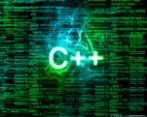 Переход к следующему узлу (GoNext)
if (!IsTabEnded() && (pCurrent != NULL)) {
 pNode = pCurrent = pCurrent->GetRight();
 St.pop(); // исключение из стека
 while ( pNode != NULL ) { 
   // переход к крайней левой вершине
   St.push(pNode); // добавить в стек
   pCurrent = pNode; 
   pNode=pNode->GetLeft();
 }
 if ( (pCurrent==NULL) && !St.empty() )
   pCurrent = St.top();
 CurrPos++;
}
ИТММ ННГУ, 2002-2015
29 из 56
Представление таблиц с использованием деревьев поиска
3.3. Представление таблиц с использованием деревьев поиска…
6. Оценка эффективности…
• Tmin = 1
 • Tmax =  log2N  (при сбалансированном дереве)
 • Tmax =  N         (при вырожденном дереве)
 • Tср    =  ?
ИТММ ННГУ, 2002-2015
30 из 56
Представление таблиц с использованием деревьев поиска
3.3. Представление таблиц с использованием деревьев поиска…
6. Оценка эффективности…
ИТММ ННГУ, 2002-2015
31 из 56
Представление таблиц с использованием деревьев поиска
3.3. Представление таблиц с использованием деревьев поиска…
6. Оценка эффективности…
ИТММ ННГУ, 2002-2015
32 из 56
Представление таблиц с использованием деревьев поиска
3.3. Представление таблиц с использованием деревьев поиска…
6. Оценка эффективности…
ИТММ ННГУ, 2002-2015
33 из 56
Представление таблиц с использованием деревьев поиска
3.3. Представление таблиц с использованием деревьев поиска…
6. Оценка эффективности…
ИТММ ННГУ, 2002-2015
34 из 56
Представление таблиц с использованием деревьев поиска
3.3. Представление таблиц с использованием деревьев поиска
6. Оценка эффективности…
Экспериментальная оценка сложности:
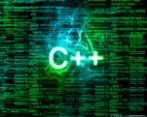 ИТММ ННГУ, 2002-2015
35 из 56
Представление таблиц с использованием деревьев поиска
3.3А. Сбалансированные деревья поиска…
1. Понятие сбалансированного дерева…
Определение 3.8. Дерево является идеально сбалансированным, если для каждого его узла количество узлов в левом и правом поддеревьях различаются не более, чем на 1
Определение 3.9. (Адельсон-Вельский, Ландис) Дерево является сбалансированным, если для каждого его узла высота левого и правого поддеревьев различаются не более, чем на 1 (АВЛ-деревья)
ИТММ ННГУ, 2002-2015
36 из 56
Представление таблиц с использованием деревьев поиска
3.3А. Сбалансированные деревья поиска…
1. Понятие сбалансированного дерева…
Свойства.
 Идеально сбалансированные деревья являются сбалансированными
 Операции обработки сбалансированных деревьев (поиск, вставка, удаление) имеют сложность  log2N
Теорема 3.2.           hАВЛ  1.45 hИСД
log2(N+1)  h(N) 1.4404 log2(N+2)-0.328
ИТММ ННГУ, 2002-2015
37 из 56
Представление таблиц с использованием деревьев поиска
3.3А. Сбалансированные деревья поиска…
2. Балансировка при вставке – примеры…
Вставка ключа 7
Балансировка ?
ИТММ ННГУ, 2002-2015
38 из 56
Представление таблиц с использованием деревьев поиска
3.3А. Сбалансированные деревья поиска…
2. Балансировка при вставке – примеры…
Вставка ключа 2
Балансировка ?
ИТММ ННГУ, 2002-2015
39 из 56
Представление таблиц с использованием деревьев поиска
3.3А. Сбалансированные деревья поиска…
2. Балансировка при вставке – примеры…
Вставка ключа 1
Балансировка ?
ИТММ ННГУ, 2002-2015
40 из 56
Представление таблиц с использованием деревьев поиска
3.3А. Сбалансированные деревья поиска…
2. Балансировка при вставке – примеры…
Вставка ключа 3
Балансировка ?
ИТММ ННГУ, 2002-2015
41 из 56
Представление таблиц с использованием деревьев поиска
3.3А. Сбалансированные деревья поиска…
2. Балансировка при вставке – примеры…
Вставка ключа 6
Балансировка ?
ИТММ ННГУ, 2002-2015
42 из 56
Представление таблиц с использованием деревьев поиска
3.3А. Сбалансированные деревья поиска…
2. Балансировка при вставке – общий анализ…
Пусть дано сбалансированное дерево, в котором рассмотрим поддерево с корнем в некотором узле r.
 Обозначим через L и R левую и правую части этого поддерева с высотами hL и hR соответственно.
 Пусть высота hL после вставки в L нового узла увеличилась на 1.
 Возможны три ситуации:
 hL = hR : после вставки высоты L и R разные,                   но условие балансировки не нарушено
 hL < hR : после вставки hL = hR и балансировка                   поддеревьев улучшается
 hL > hR : после вставки условие балансировки                  нарушено, необходима балансировка
ИТММ ННГУ, 2002-2015
43 из 56
Представление таблиц с использованием деревьев поиска
3.3А. Сбалансированные деревья поиска…
2. Балансировка при вставке – структура хранения
class TBalanceNode : public TTreeNode {
  protected:
    int Balance; // индекс балансировки
  public:
    TBalanceNode ();
    int  GetBalance(void) const;
    void SetBalance(int bal);
}
// Balance = hR  - hL = (-1, 0, +1)
ИТММ ННГУ, 2002-2015
44 из 56
Представление таблиц с использованием деревьев поиска
3.3А. Сбалансированные деревья поиска…
2. Балансировка при вставке – алгоритм
Следовать по пути поиска, пока не окажется, что ключа нет в дереве
 Включить новый узел о определить новый показатель сбалансированности
 Пройти обратно по пути поиска и проверить показатель сбалансированности у каждого узла
При необходимости балансировки после вставки (для примера, в левое поддерево) можно выделить две ситуации:
   (1) высота левого поддерева левого узла больше       (т.е. Balance = -1)
   (1) высота левого поддерева левого узла меньше       (т.е. Balance = +1)
ИТММ ННГУ, 2002-2015
45 из 56
Представление таблиц с использованием деревьев поиска
2
1
3.3А. Сбалансированные деревья поиска…
2. Балансировка при вставке – общая схема 1…
Однократный левый (LL) поворот
ИТММ ННГУ, 2002-2015
46 из 56
Представление таблиц с использованием деревьев поиска
3.3А. Сбалансированные деревья поиска…
2. Балансировка при вставке – общая схема 1…
Однократный левый (LL) поворот
ИТММ ННГУ, 2002-2015
47 из 56
Представление таблиц с использованием деревьев поиска
4
3
2
1
3.3А. Сбалансированные деревья поиска…
2. Балансировка при вставке – общая схема 2…
Двукратный слева направо (LR) поворот
ИТММ ННГУ, 2002-2015
48 из 56
Представление таблиц с использованием деревьев поиска
3.3А. Сбалансированные деревья поиска…
2. Балансировка при вставке – общая схема 2…
Двукратный слева направо (LR) поворот
ИТММ ННГУ, 2002-2015
49 из 56
Представление таблиц с использованием деревьев поиска
3.3А. Сбалансированные деревья поиска…
2. Балансировка при вставке – реализация
Класс, обеспечивающий представление таблиц при помощи деревьев поиска
Класс представления таблиц при помощи сбалансированных деревьев поиска
ИТММ ННГУ, 2002-2015
50 из 56
Представление таблиц с использованием деревьев поиска
3.3А. Сбалансированные деревья поиска
3. Оценка сложности
Эмпирическая проверка показывает, что                  hАВЛ = log2N + c (c0.25)
 В среднем балансировка при каждом втором включении, причем однократный и двукратный поворот равновероятны
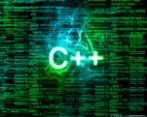 Экспериментальная оценка сложности:
ИТММ ННГУ, 2002-2015
51 из 56
Представление таблиц с использованием деревьев поиска
Заключение
Представление таблиц при помощи деревьев поиска обеспечивает сложность в среднем  log2N для всех операций обработки (поиска, вставки и удаления)
Максимальная сложность обработки деревьев поиска имеет порядок N
Сбалансированные деревья поиска обеспечивает сложность порядка log2N для любых вариантов исходных данных
Идеально сбалансированные деревья требуют больших накладных расходов для балансировки
ИТММ ННГУ, 2002-2015
52 из 56
Представление таблиц с использованием деревьев поиска
Вопросы для обсуждения
Сложность алгоритмов для разных классов исходных данных
Методы оценки сложности алгоритмов
Возможные способы дальнейшего повышения эффективности операций обработка таблиц
ИТММ ННГУ, 2002-2015
53 из 56
Представление таблиц с использованием деревьев поиска
Темы занятий для самостоятельной работы
Балансировка деревьев поиска при удалении узлов
Проведение вычислительных экспериментов
ИТММ ННГУ, 2002-2015
54 из 56
Представление таблиц с использованием деревьев поиска
Следующая тема
Таблицы с вычислимым входом
ИТММ ННГУ, 2002-2015
55 из 56
Представление таблиц с использованием деревьев поиска
Контакты
Нижегородский государственный университет им. Н.И. Лобачевского (www.unn.ru)
Институт информационных технологий, математики и механики (www.itmm.unn.ru) 
603950, Нижний Новгород, пр. Гагарина, 23, 
р.т.: (831) 462-33-56,

Гергель Виктор Павлович
(http://www.software.unn.ru/?dir=17) 
E-mail: gergel@unn.ru
ИТММ ННГУ, 2002-2015
56 из 56